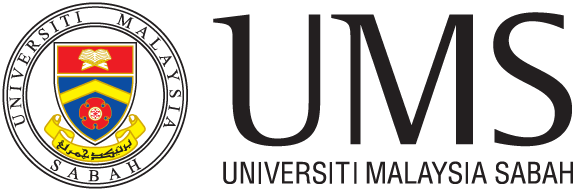 ETIKA PENGGUNAAN TANDAS
Pastikan paip air ditutup selepas digunakan.
Pastikan tandas dipam (flush) selepas digunakan
Tidak membuang tisu,sisa makanan, tuala wanita dan puntung rokok ke dalam mangkuk tandas.
Tisu tandas digunakan pada kadar yang sepatutnya.
Tidak membuang sisa makanan ke dalam sinki.
Pastikan kebersihan dan keselamatan tandas sentiasa dijaga.
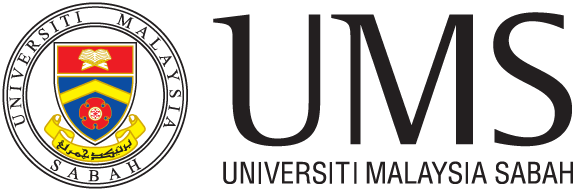 ETIKA PENGGUNAAN PANTRI
Sila pastikan peralatan bersih dan diletakkan di tempat asal

Pastikan kerusi dan meja makan disusun semula serta dibersihkan setelah digunakan

Sampah hendaklah dibuang ke dalam tong sampah yang disediakan

Peralatan elektrik hendaklah sentiasa dijaga kebersihan dan keselamatannya

Semua suis hendaklah dipadam selepas digunakan

Sebarang kerosakan hendaklah dilaporkan kepada Pegawai Pemantau.
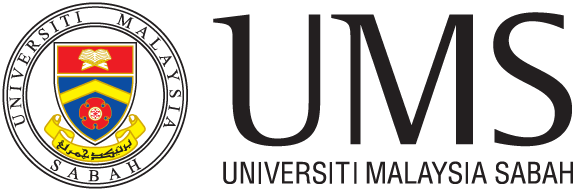 ETIKA PENGGUNAAN MESIN FOTOSTAT
Kertas yang hendak digunakan hendaklah mencukupi.
Dawai kokot dan klip kertas hendaklah diasingkan sebelum mencetak.
Penggunaan mesin fotostat hanya untuk urusan rasmi.
Suis mesin ditutup selepas digunakan.
Kebersihan dan keselamatan mesin pencetak sentiasa dijaga.
Jimat cermat menggunakan kertas bagi mengelak pembaziran.
Mematuhi tatacara penggunaan.
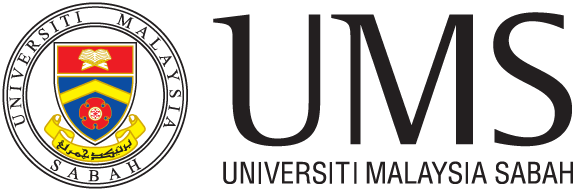 ETIKA PENGGUNAAN MESIN PERINCIH
Elakkan memaksa kertas semasa merincih.

Periksa kertas yang dirincih agar tidak terdapat klip kerats untuk mengelakkan kerosakan pada mata mesin perincih.

Elakkan merincih sampul surat kerana terdapat gam pada sampul surat.

Sapukan minyak pelincir pada mata mesin rincih bagi meningkatkan prestasi mesin tersebut.

Dilarang meletakkan jari pada mata mesin perincih.
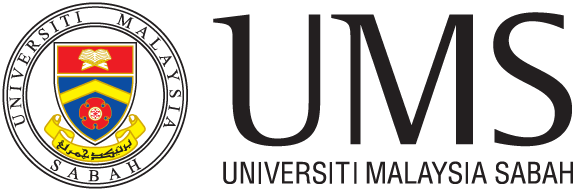 TATACARA PENGGUNAAN MESIN PERINCIH
Tekan tombol on/off untuk menghidupkan mesin. Jika telah menekan tombol on/off namun mesin tidak berfungsi, periksa tombol siaga yang fungsinya untuk membuat mesin dalam keadaan standby.

Masukkan kertas yang hendak dirincih sehelai demi sehelai.

Setelah selesai, sila tekan tombol “off” untuk mematikan mesin.
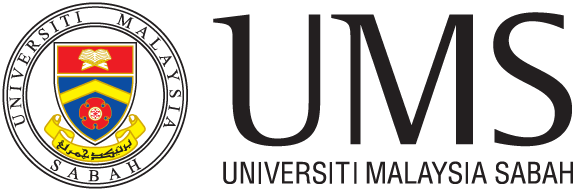 TATACARA PENGGUNAAN MESIN LAMINATE
Tekan tombol on/off untuk menghidupkan mesin. Jika menekan tombol on/off namun mesin tidak berfungsi, periksa tombol siaga yang fungsinya untuk membuat mesin dalam keadaan stand by.
Laraskan suhu dan tunggu sekitar 10 minit sampai mesin panas. Biasanya terdapat lampu indikator yang menjadi petunjuk jika mesin sudah panas dan sedia untuk digunakan.
Lapisi kertas atau dokumen dengan plastik pelapis khusus untuk laminasi.
Tempatkan kertas atau dokumen yang ingin dilaminasi di mesin.
Ambil hasilnya dari mesin kemudian kemaskan bahagian tepinya.
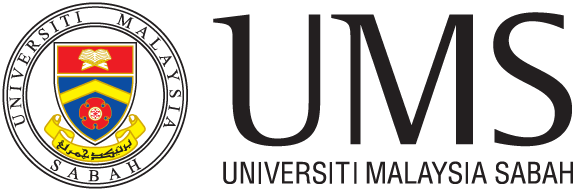 TATACARA PENGGUNAAN BILIK MESYUARAT
Pastikan perkara berikut di buat setiap kali selesai Mesyuarat:
Kerusi dimasukkan ke dalam meja.
Suis lampu ditutup (oleh orang terakhir meninggalkan bilik mesyuarat).
Tiada sampah di atas meja dan di atas lantai.
Sebarang peralatan elektrik dan elektronik (mobile) hendaklah dikemas dan dikembalikan kepada staf bertanggungjawab.
Tutup pintu selepas meninggalkan bilik mesyuarat.
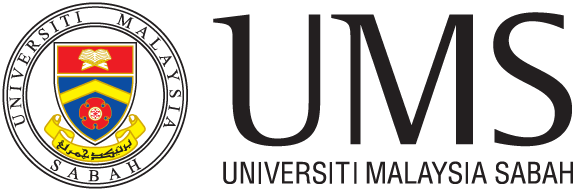 KESELAMATAN MESYUARAT / TAKLIMAT
Di dalam bilik ini rahsia rasmi dan perkara rasmi akan dibincang. Perhatian semua yang menghadiri mesyuarat atau taklimat adalah di tarik kepada Akta Rahsia Rasmi, 1972 (Akta 88) untuk menjaga kerahsiaan agar perkara rasmi / maklumat rahsia yang diketahui tidak disampaikan sama ada secara langsung atau tidak langsung kepada sesiapa yang tidak dibenarkan mengetahuinya.
RAHSIAKAN RAHSIA KERAJAAN
AMARAN

Penggunaan telefon bimbit atau lain-lain peralatan komunikasi ICT tanpa kebenaran yang sah boleh mengakibatkan kebocoran rahsia kerajaan.
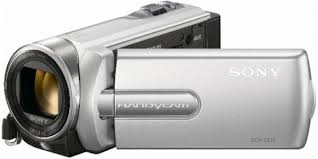 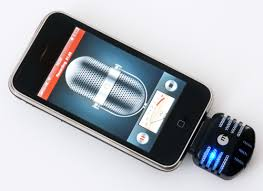 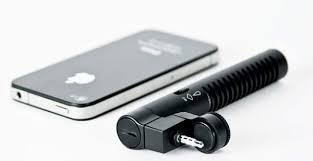 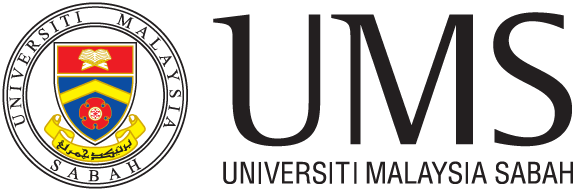 ETIKA PENGGUNAAN UTILITI BERSAMA
SILA..
Pastikan sampah dibuang ke dalam tong sampah dan kertas yang tidak berguna dirincih
Mengembalikan peralatan utiliti ke tempatnya semula
Melapor kerosakan kepada pegawai pemantau 
Memastikan peralatan dalam mod standby selepas / tidak digunakan
TERIMA KASIH
PAM TANDAS SELEPAS DIGUNAKAN
FLUSH AFTER USED
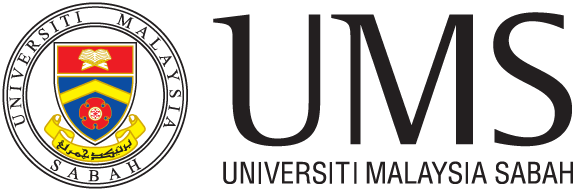 ETIKA PENGGUNAAN BILIK MESYUARAT
SILA..
Pastikan suis ditutup selepas digunakan
Pastikan kerusi disusun kemas selepas digunakan
Pastikan tiada bahan mesyuarat ditinggalkan di meja atau di bilik mesyuarat selepas bermesyuarat
Bekas makanan dan minuman diletakkan di tempat yang disediakan 
Pastikan barang yang tidak dibenarkan dimatikan semasa mesyuarat demi kerahsiaan
TERIMA KASIH